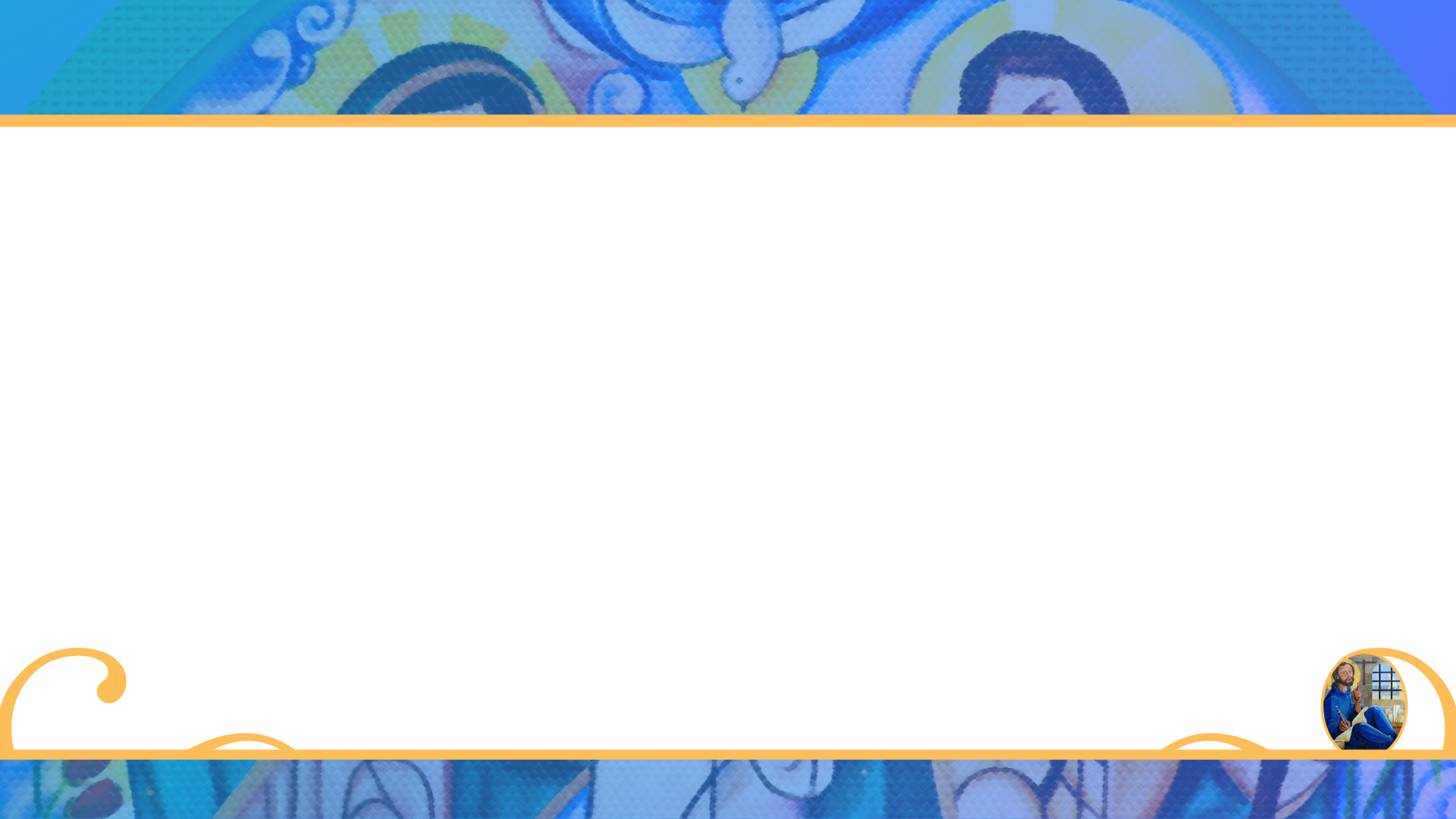 Equipo Coordinador Nacional
2019-2022
Movimiento Familiar Cristiano
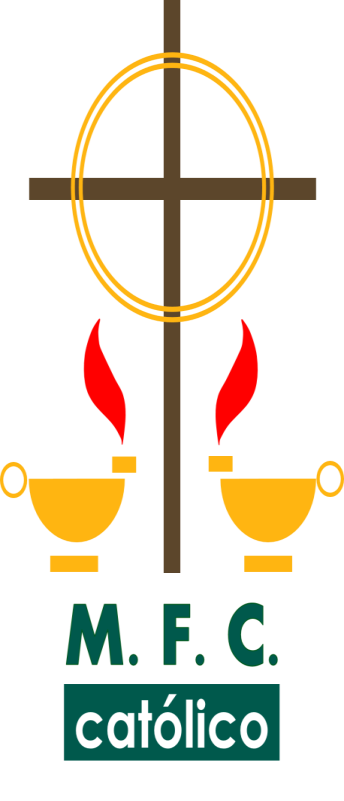 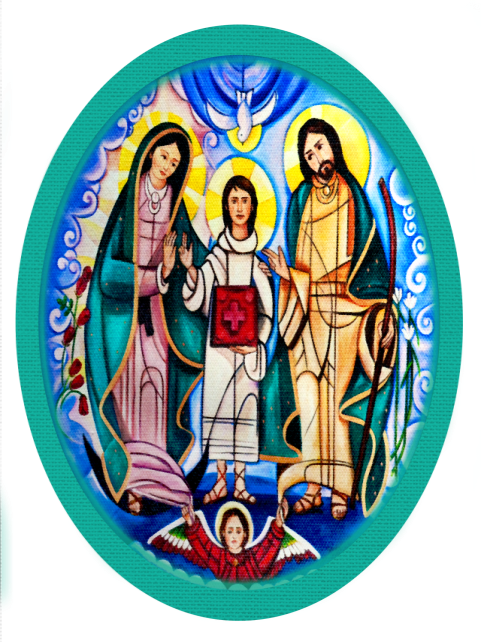 PROYECTO 
ORACION
CONSTANTE
"Familias convertidas al amor de Dios, testimonio vivo de santidad"
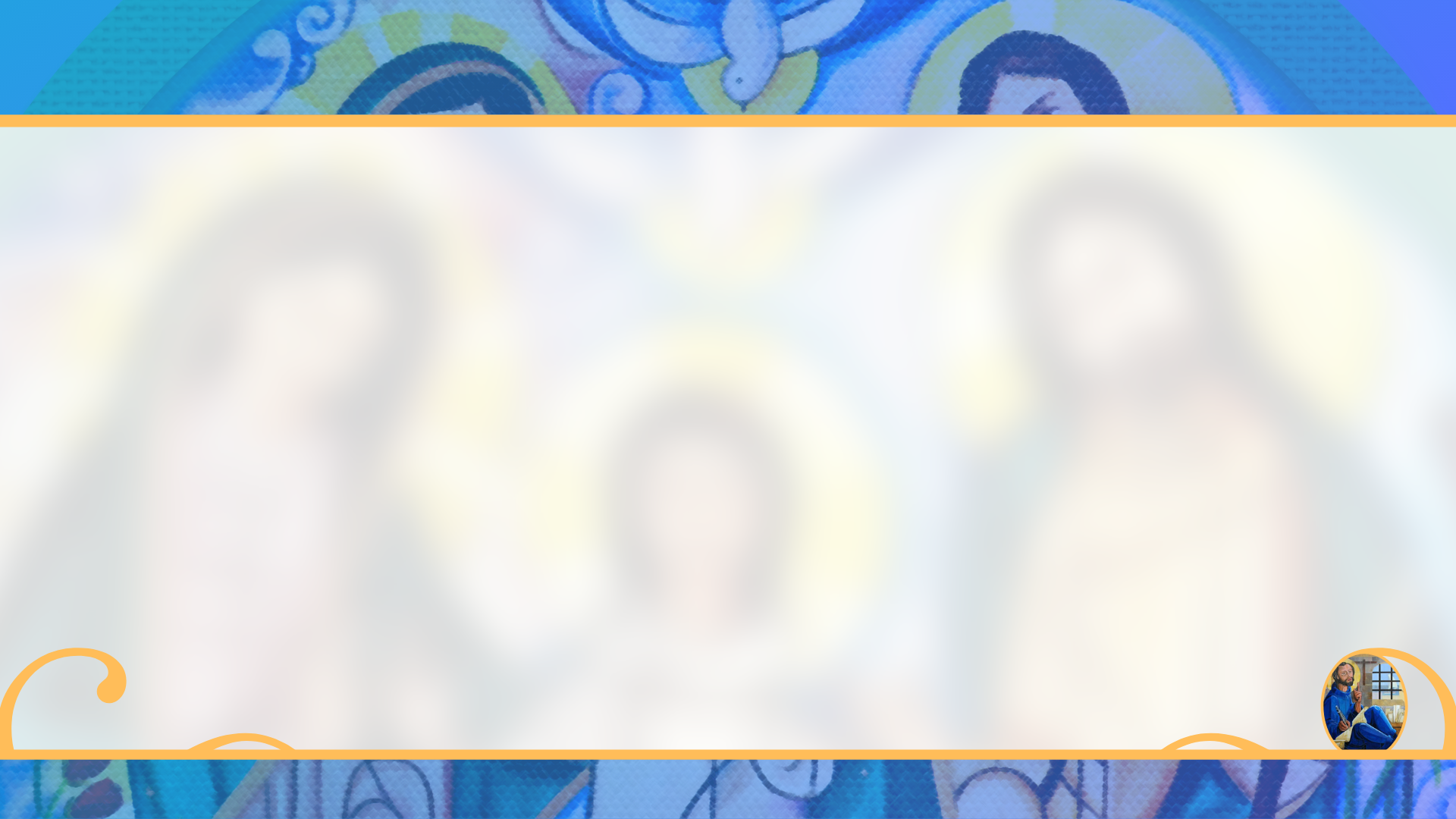 OBJETIVO :
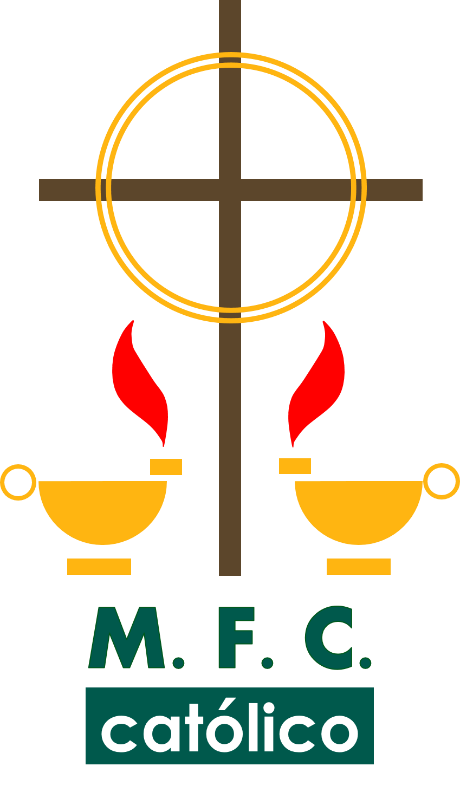 Lograr que nos convirtamos en un Equipo de Oración Constante, todo el MFC Nacional.
"Familias convertidas al amor de Dios, testimonio vivo de santidad
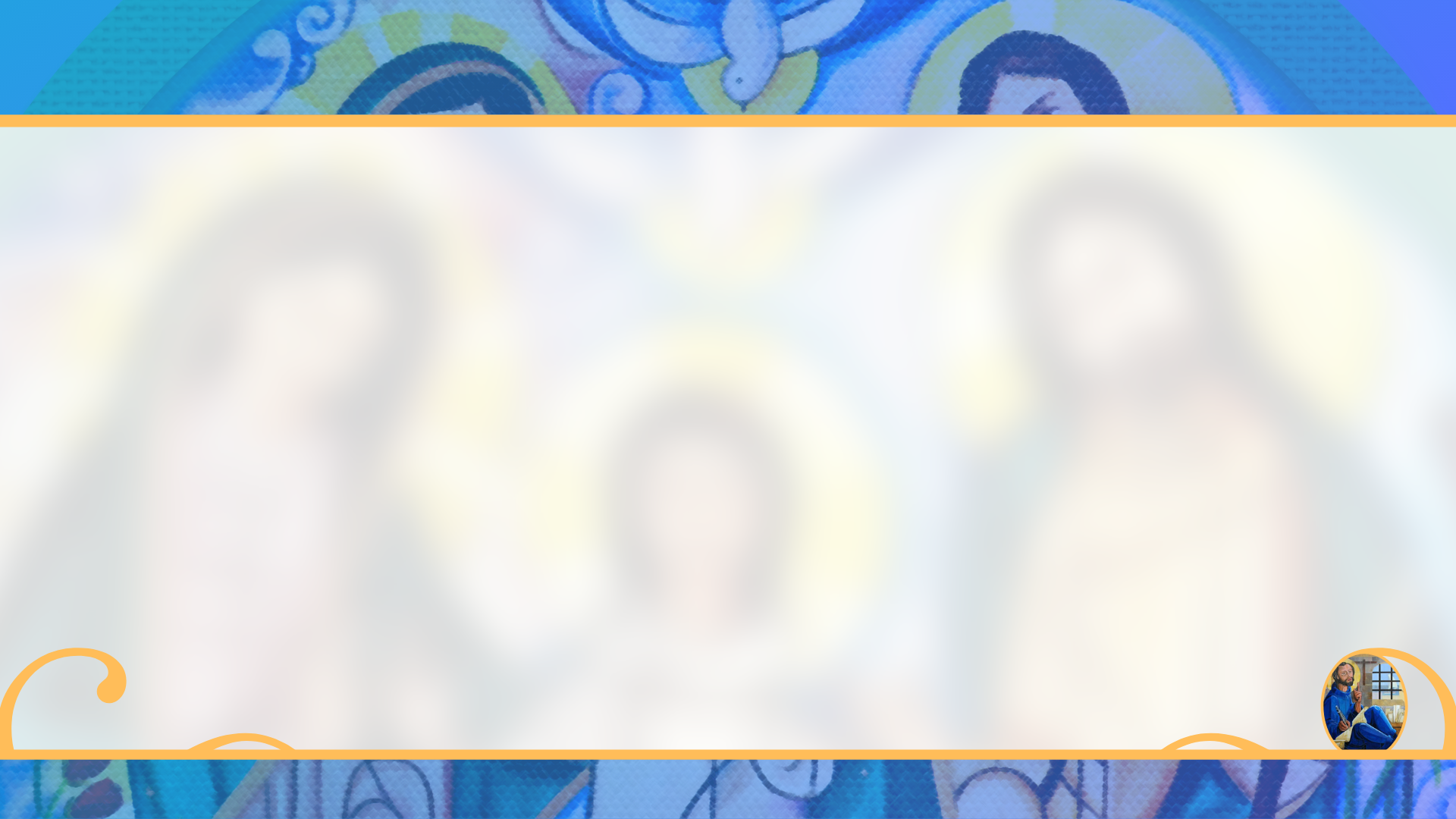 JUSTIFICACION:
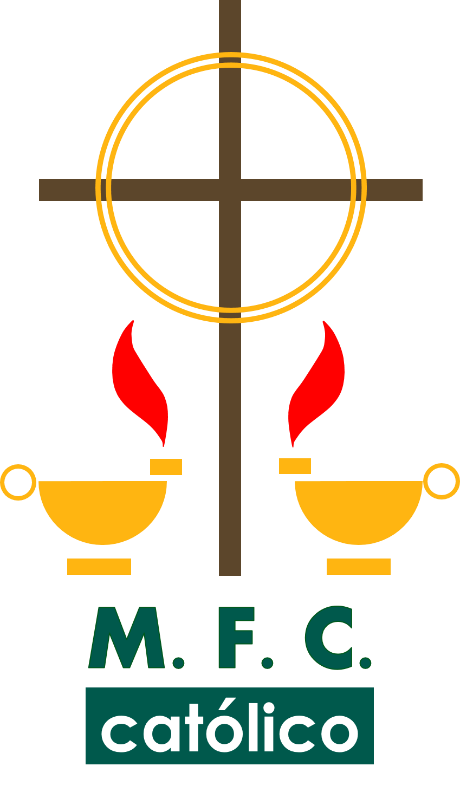 Aprovechar el poder de la Oración y la Dimensión del MFC, para poner en manos de Dios necesidades propias de la Sociedad.
"Familias convertidas al amor de Dios, testimonio vivo de santidad
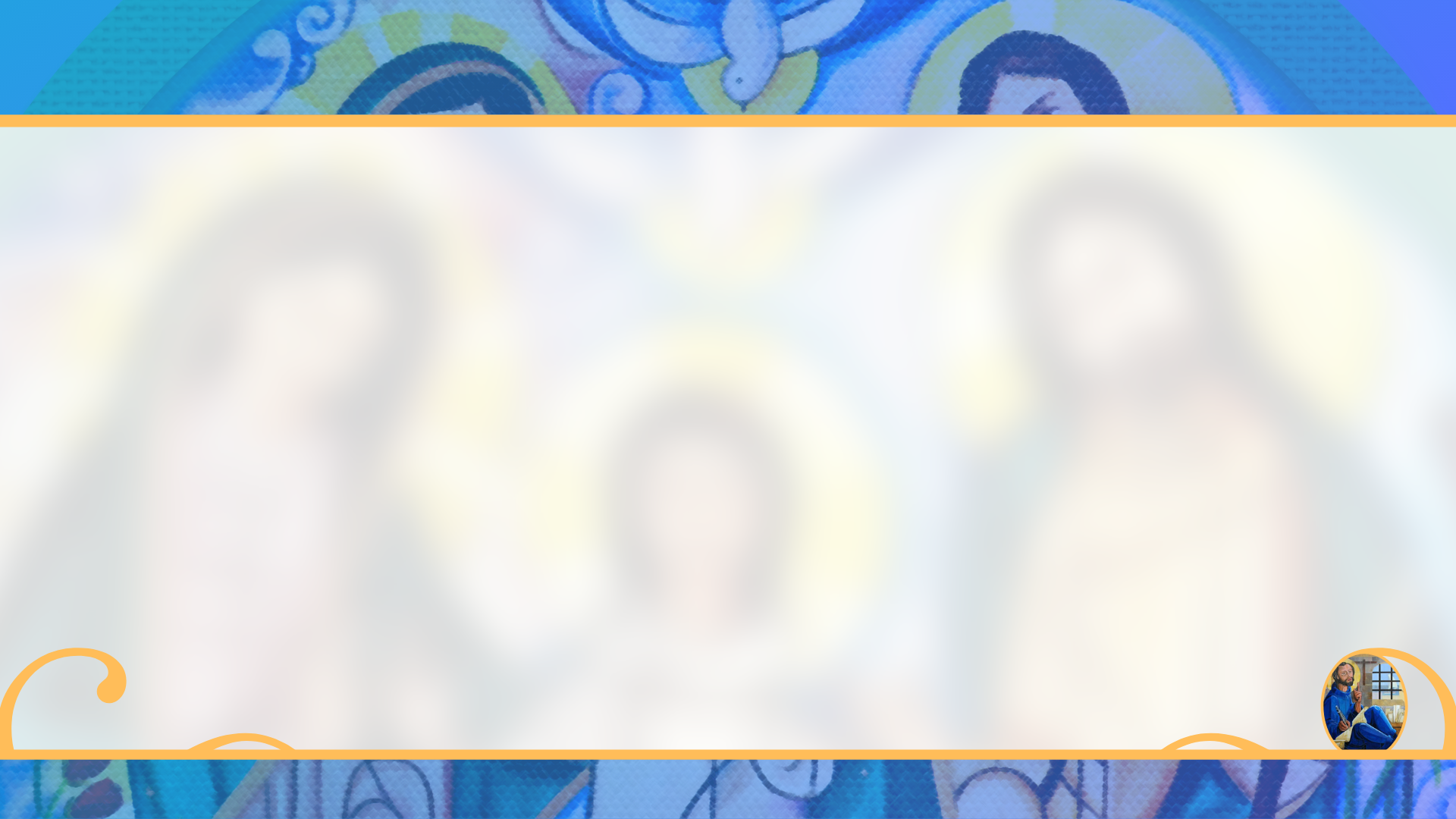 PROCESO:
1.-Área V Nacional elaborará un cuadro de distribución de horas de Oración, que empiece de las 6:00am. A las 6.00pm., asignando nombre del Matrimonio por hora del ECN Sede, incluyendo Jóvenes, MaRe Y SNR
"Familias convertidas al amor de Dios, testimonio vivo de santidad
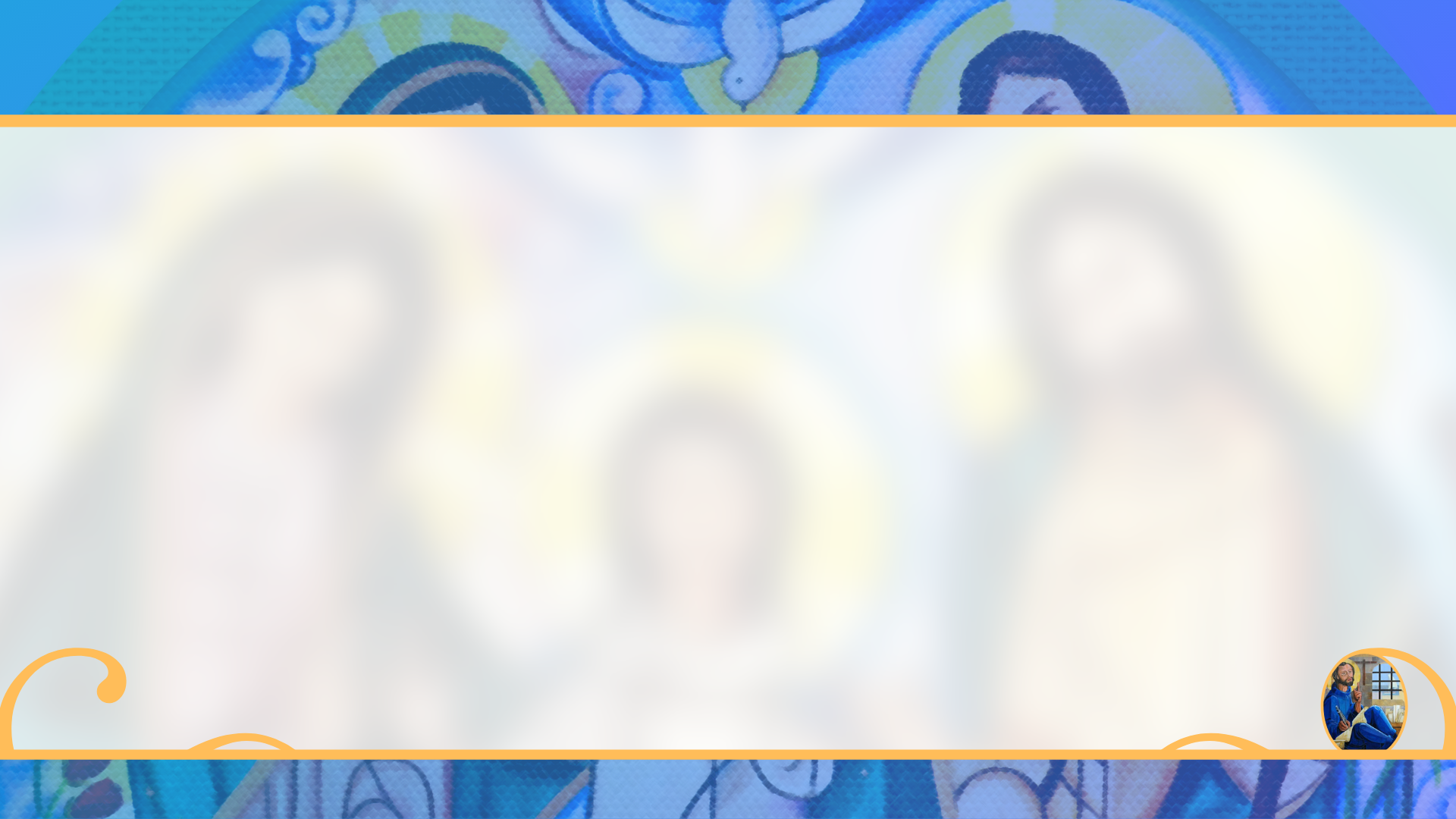 2.-Área V Diocesana, elaborarán un cuadro de distribución por horas que empiece de las 6am a las 6pm. Para asignar matrimonios de su Equipo Diocesano cubriendo las 12 horas, incluyendo a ECDJ y MaRe.
"Familias convertidas al amor de Dios, testimonio vivo de santidad
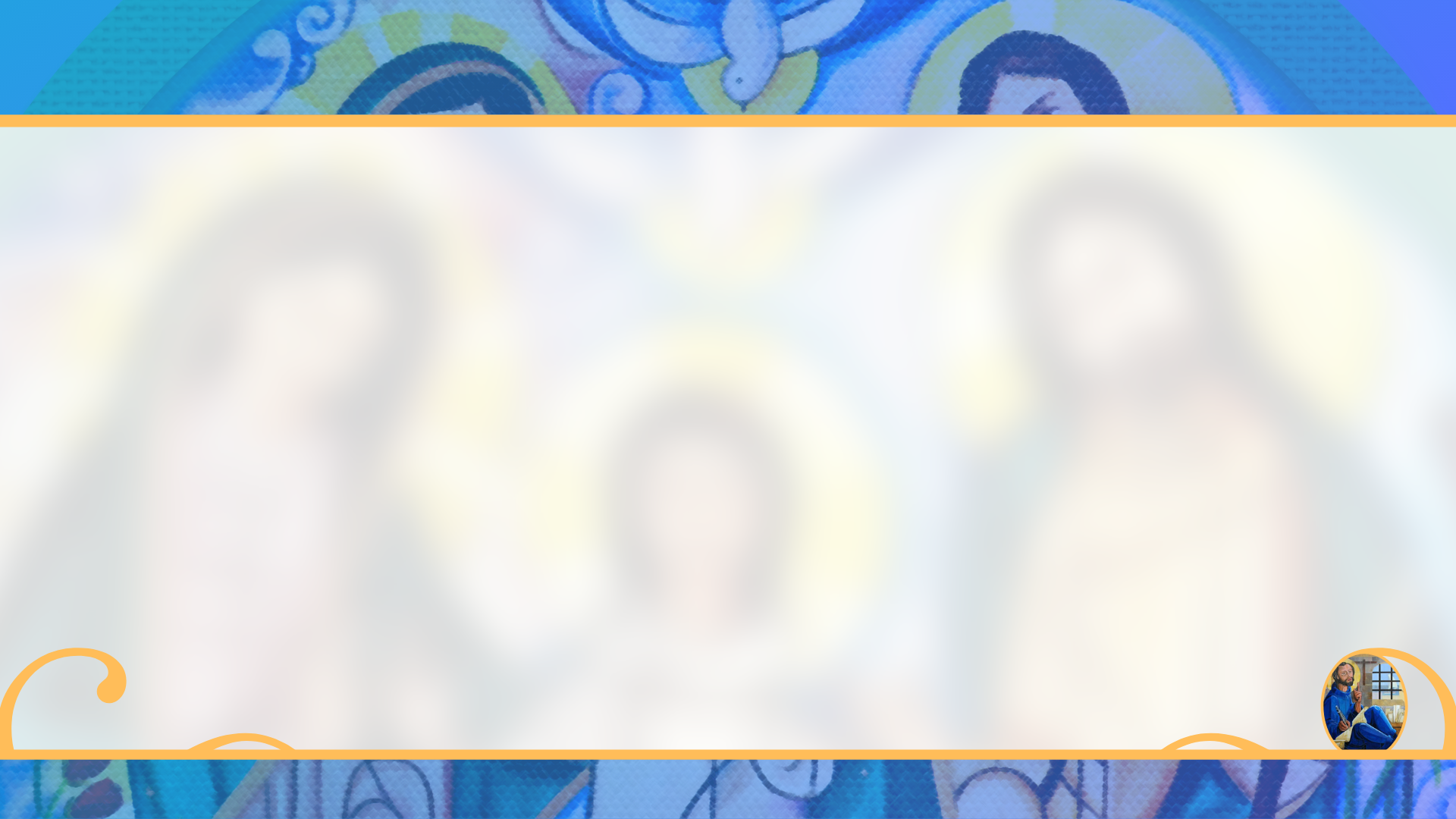 3.-Área V Diocesana apoyado por los PD, convocarán a los Secretarios de Sector y sus Áreas V de Sector, para que elaboren el cuadro de distribución de las 12 hrs. Con los matrimonios de su Equipo incluyendo jóvenes, MaRes, Zonales y Promotores, para que cubran cada uno una hora de Oración.
"Familias convertidas al amor de Dios, testimonio vivo de santidad
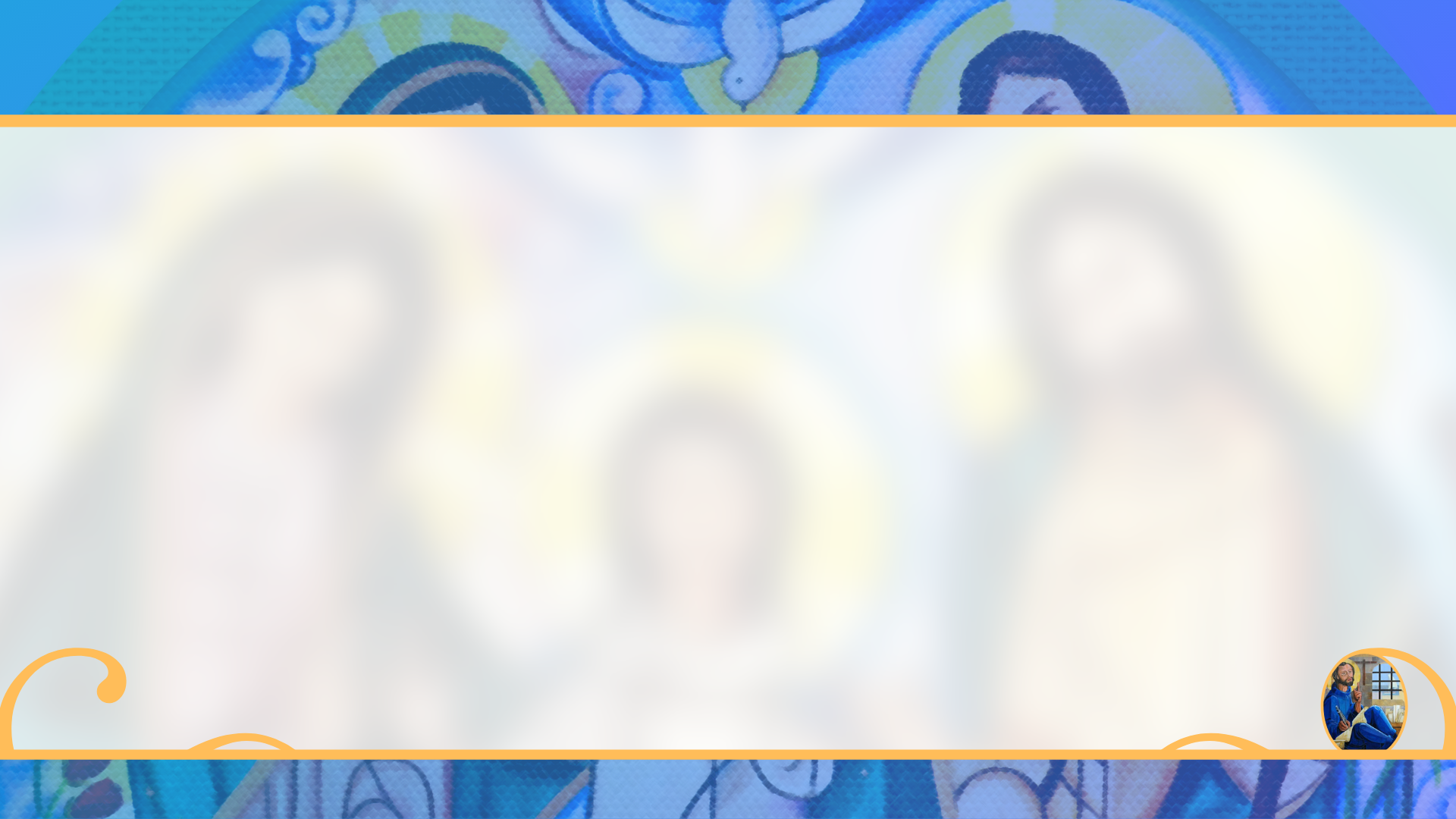 CONCLUSION:
De esta manera cada hora del periodo propuesta estará cubierto por varios matrimonios, jóvenes y MaRes, de tal manera que la Oración no se detenga.
"Familias convertidas al amor de Dios, testimonio vivo de santidad
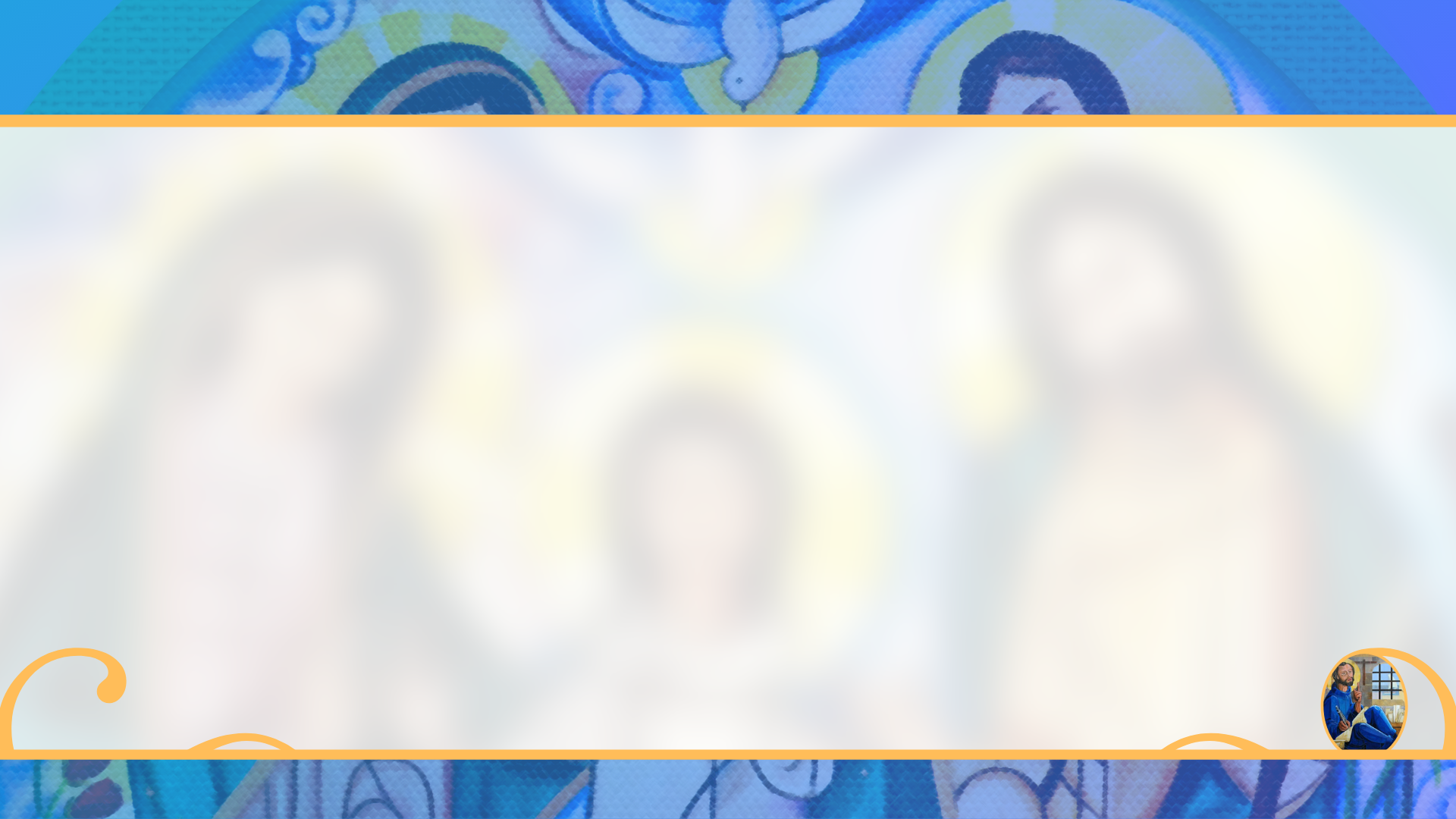 NOTA:
Sabemos que podemos tener limitaciones por labores propias del día, como el trabajo por eso cada quién decidirá de acuerdo a su condición como vive su Oración en el tiempo que este asignado.
"Familias convertidas al amor de Dios, testimonio vivo de santidad
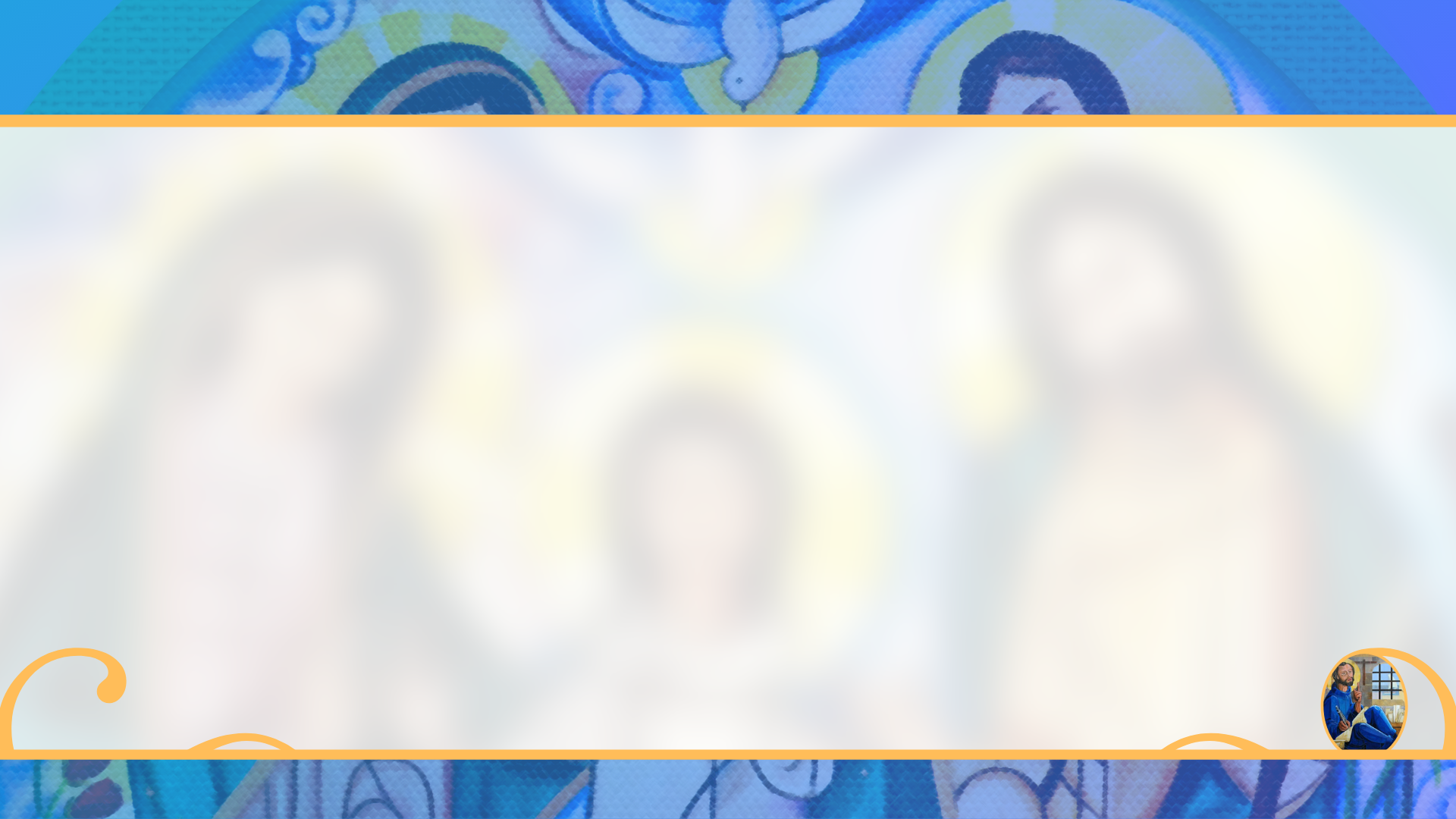 EJEMPLO:
Una pequeña oración al inicio (Padre Nuestro, Ave María) y ofrecer nuestra actividad de manera especial para que nuestro trabajo tenga un sentido trascendental y al final de la hora terminar con otra oración, lo mas importante es que nuestra mente y corazón esté conectada con DIOS, de manera especialísima en esa hora.
"Familias convertidas al amor de Dios, testimonio vivo de santidad
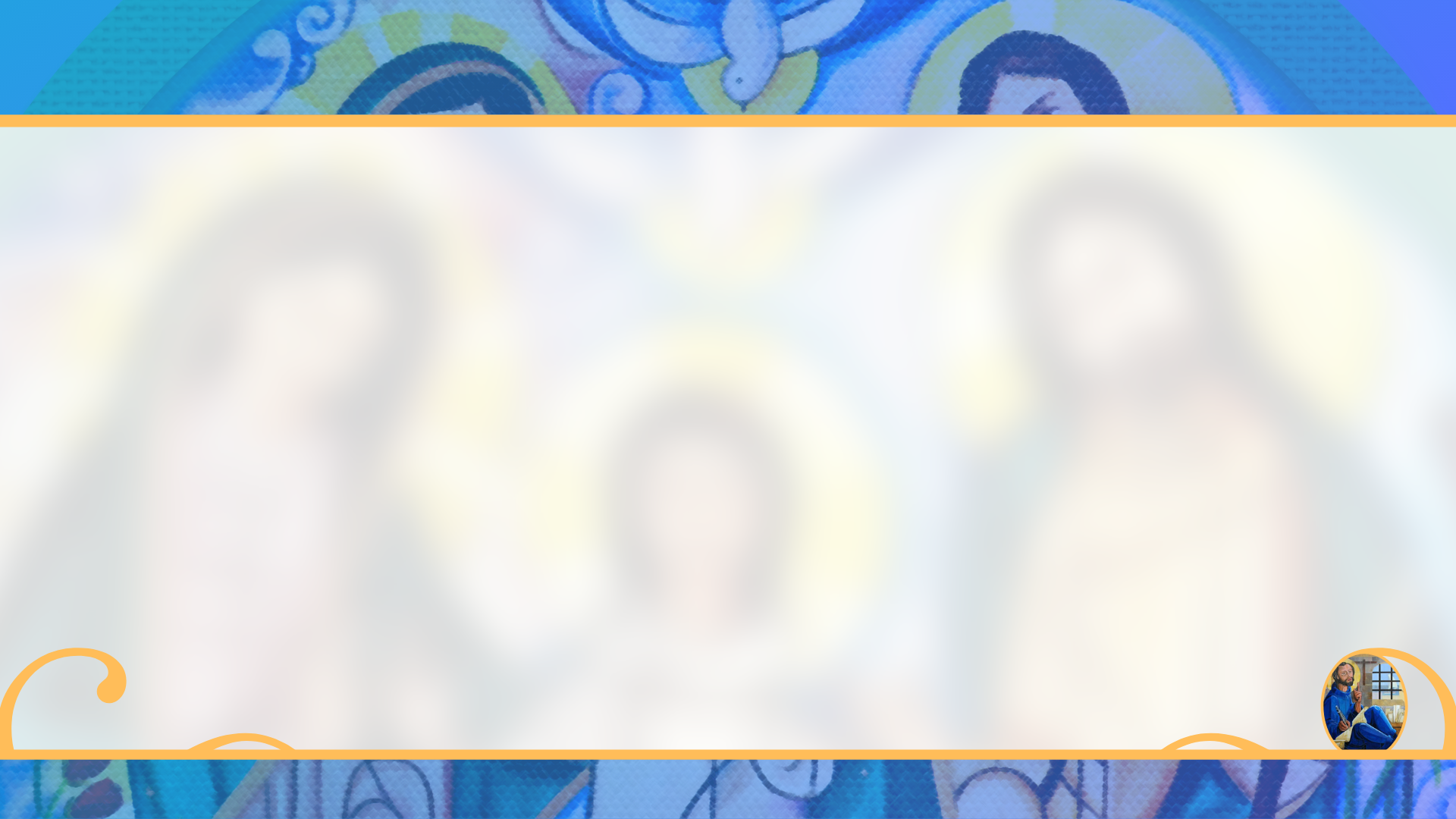 LISTA DE NECESIDADES EN GENERAL:
Por la Paz                                  -Por todos los enfermos
Por Respeto a la Vida              -Por los que no tienen trabajo
Por la Familia                            -Por los niños de la calle
Por los Sacerdotes                    -Por las buenas cosechas
Por el Papa                                -Por aquellos matrimonios que
Por los Migrantes                        están pasando por dificultades.
Por los Gobernantes
"Familias convertidas al amor de Dios, testimonio vivo de santidad
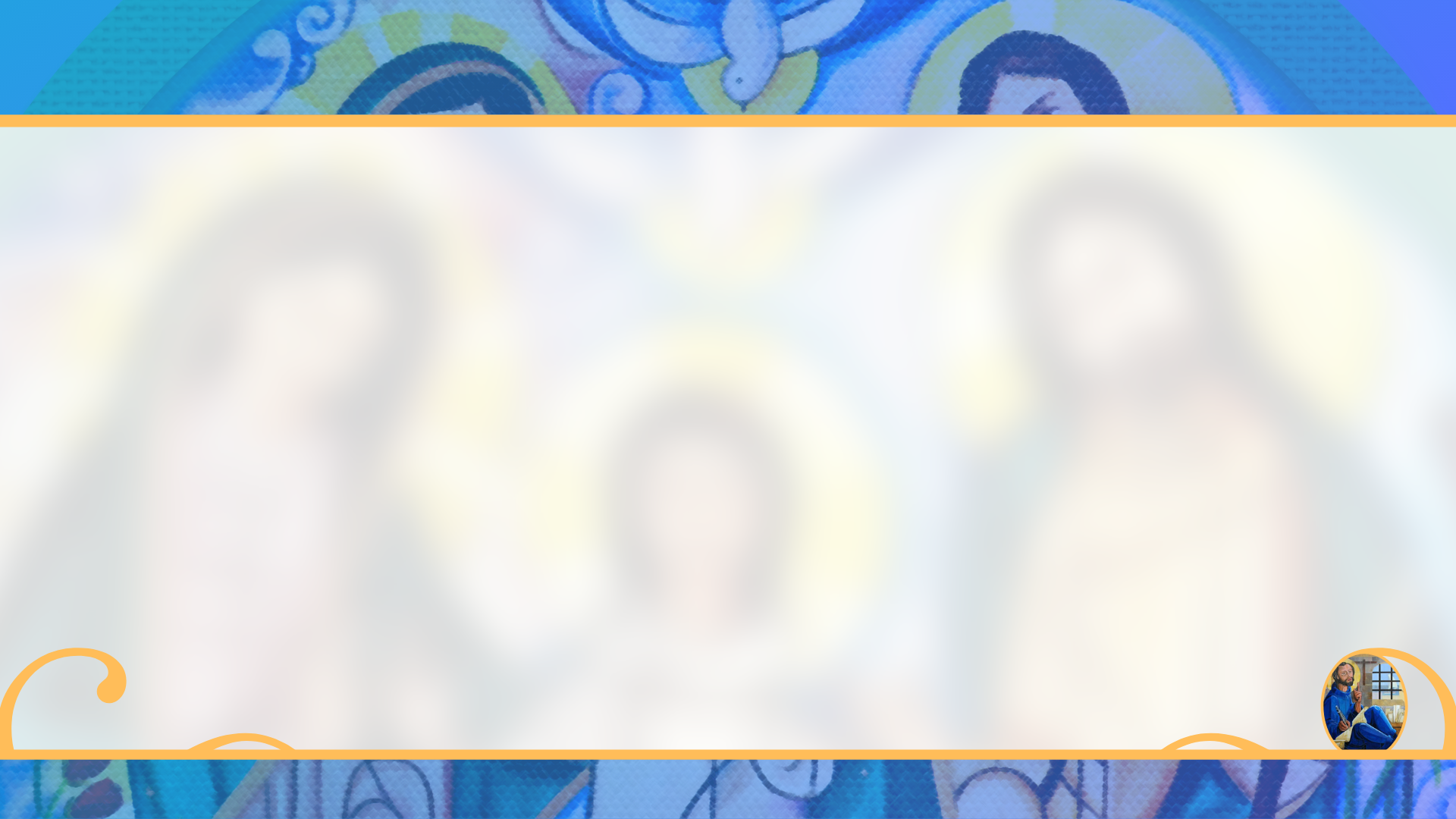 PROYECTO:  Oración Constante
CALENDARIZACION
"Familias convertidas al amor de Dios, testimonio vivo de santidad
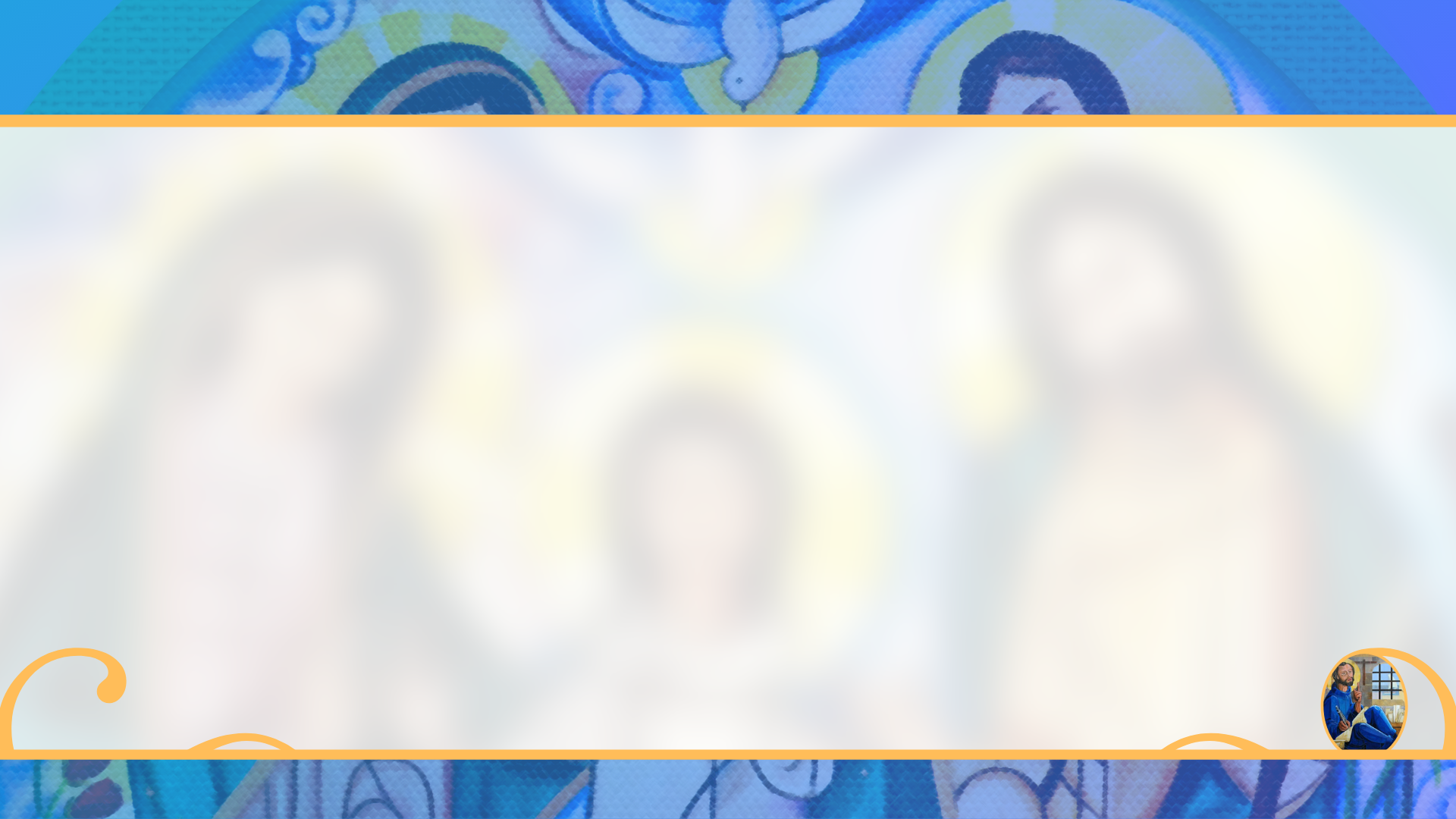 PROYECTO:  Oración Constante
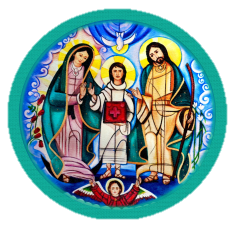 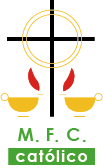 "Familias convertidas al amor de Dios, testimonio vivo de santidad
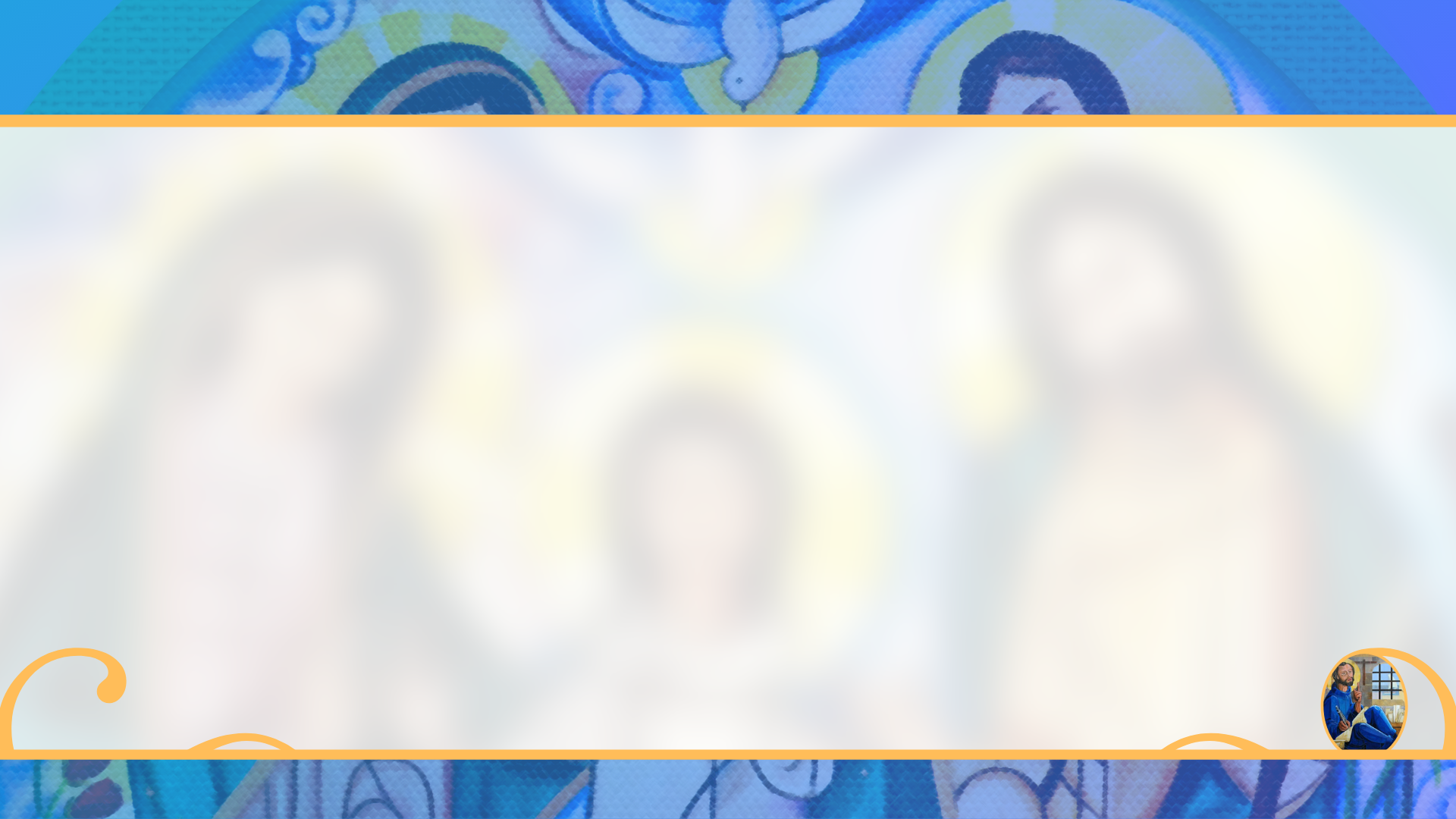 PROYECTO:  Oración Constante
MATRIMONIO DE APOYO PARA EL PROYECTO
SNR DE SAN LUIS POTOSI: FEDERICO Y VICKY
"Familias convertidas al amor de Dios, testimonio vivo de santidad